Red White &
VOTE BLUE
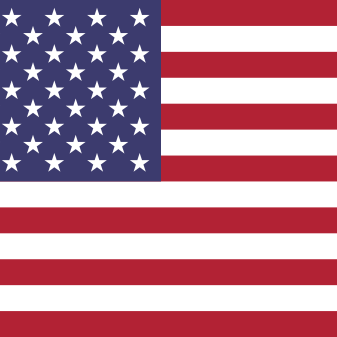 Labor Day Weekend Meetup
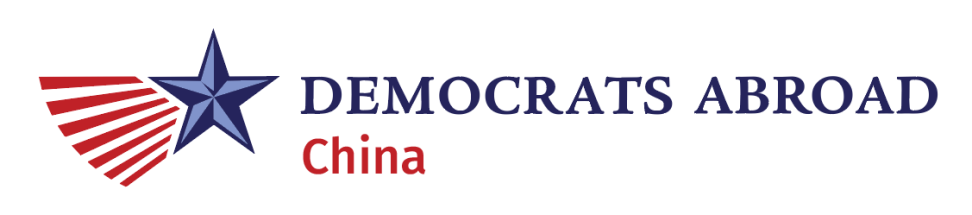